Topic of our lesson
These games have an interesting and long history.
It is a holiday which is held every four years.
These games may be winter and summer.
It is the most important international sport event.
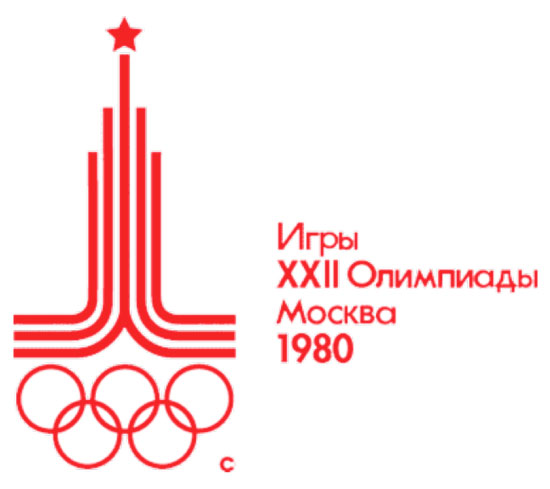 Topic of our lesson
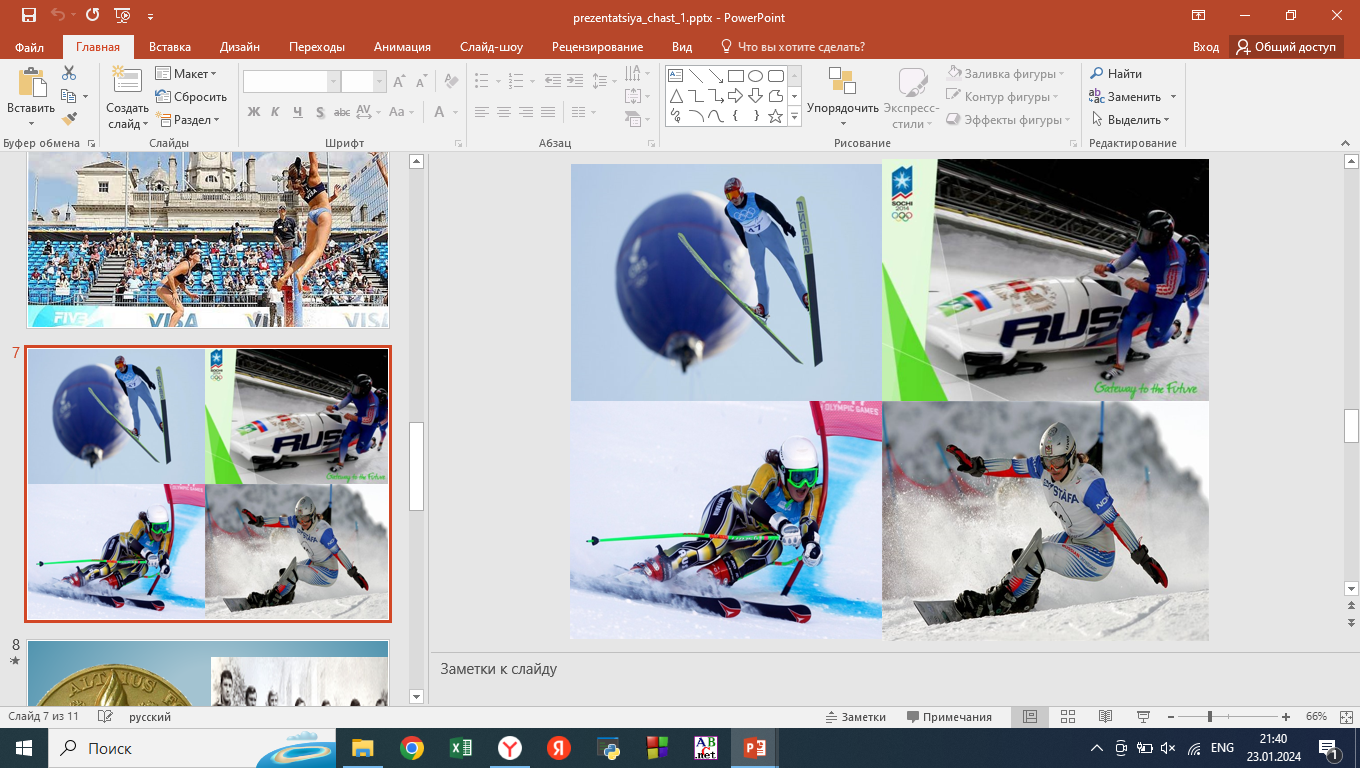 The Olympic Games
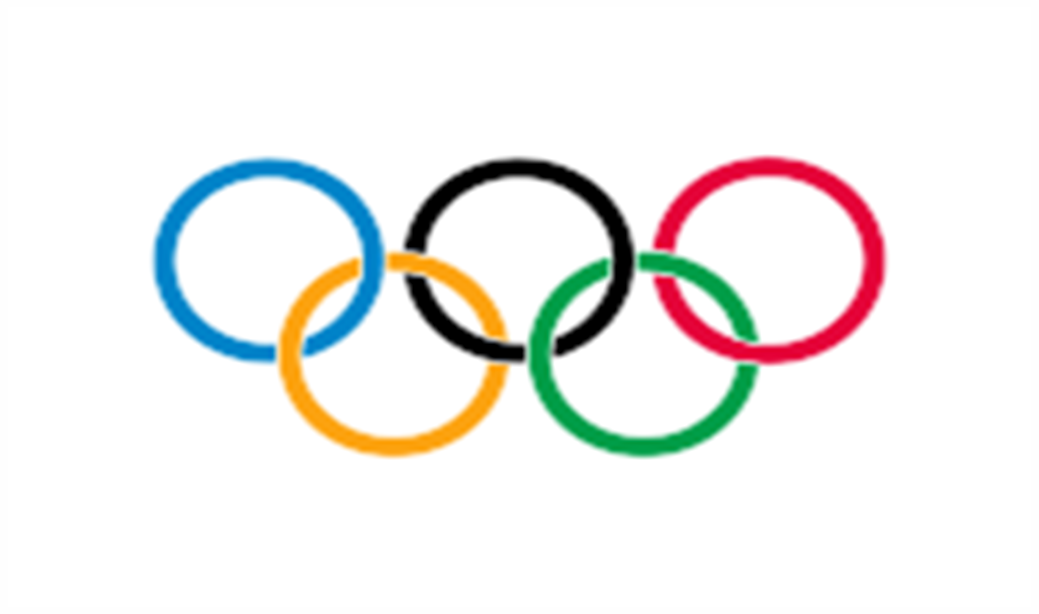 Translate some phrases
An important competition
To join a team
To score a goal
To support a team
The International  Olympic  Committee 
To take part in Ancient Greece
let’s play
It’s a team game. 
Each team has ten players and one goalkeeper.
let’s play
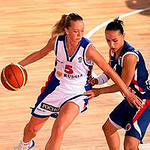 let’s play
It’s a team game. Each team has five players and one goalkeeper. The sportsmen play on the ice. It’s winter kind of sport.
let’s play
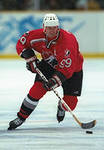 let’s play
It’s a team game. Each team has five players. They play in the gym. The players try to throw a ball into the basket.
let’s play
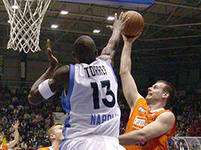 let’s play
It’s a team game. Each team has six players. They throw the ball throw the net.They play in the gym.
let’s play
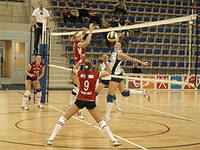 let’s play
The main idea is to move an athlete or a pair of athletes skating on ice with changes in the direction of sliding and performing additional elements.
let’s play
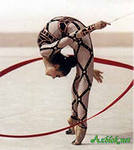 Check yourself
1…….. decided to revive the Olympic Games.
   Thomas Bakh
   Andrey Sakhrov
   Baron Pierre De Coubertin.
2. The Summer Olympic Games were in Russia in…
2004
1980.
2014
3. Women participated in the Olympic Games for the first time in…
1900
1898
2003
4. Where did the Olympic Games begin
England
Rome
Ancient Greece

5. How often are the Olympic Games held?
Every 8 years
Every 4 years
Every 6 years
Check yourself
1…….. decided to revive the Olympic Games.
   Baron Pierre De Coubertin.
2. The Summer Olympic Games were in Russia in…
1980.
3. Women participated in the Olympic Games for the first time in…
1900
4. Where did the Olympic Games begin
Ancient Greece
5. How often are the Olympic Games held?
Every 4 years
Home work
What emotions do you feel?
Good-bye!